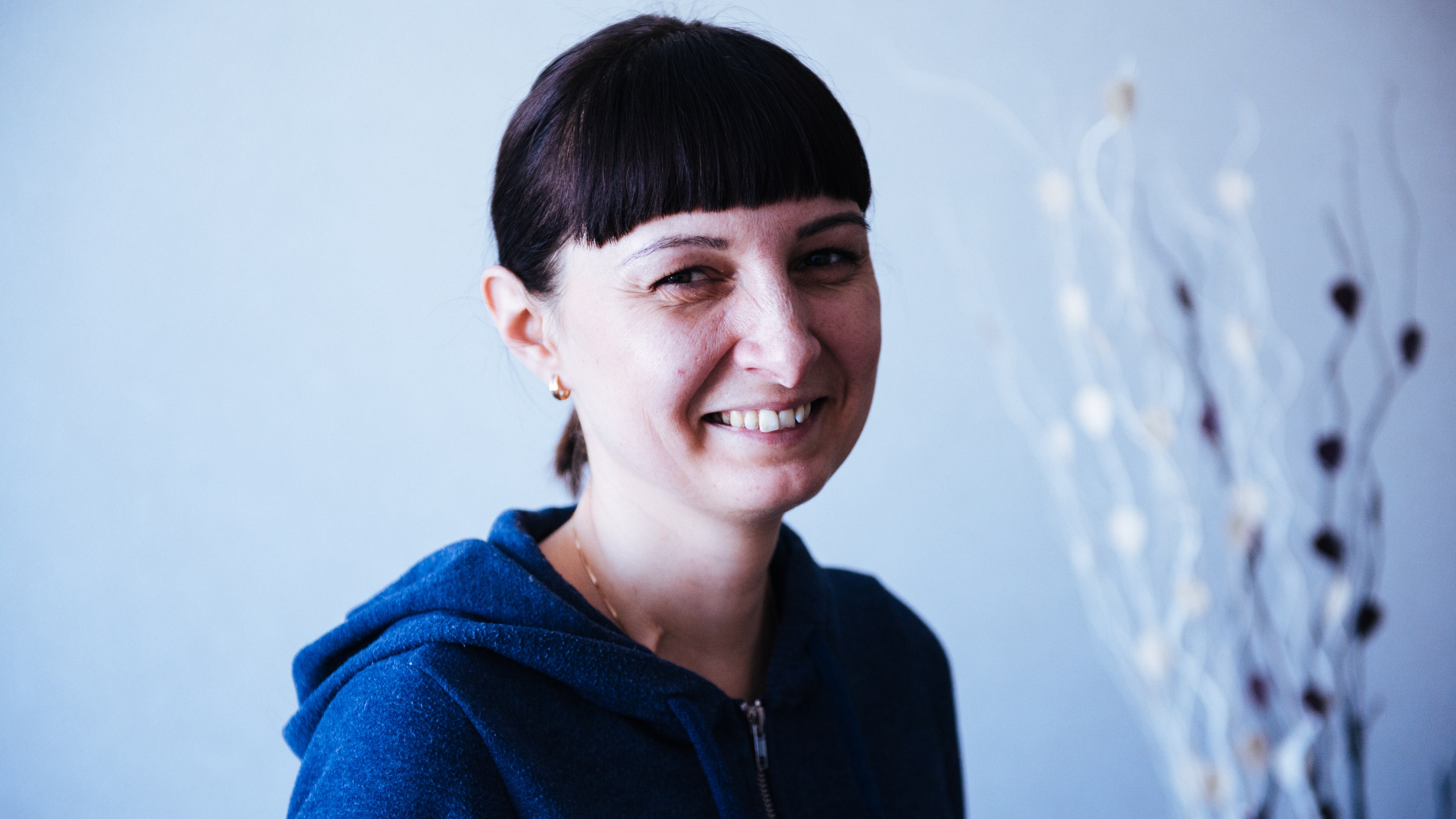 Лечение вирусного гепатита С противовирусными препаратами прямого действия у больных туберкулезом с множественной лекарственной устойчивостью возбудителяв АрменииОпыт Национальной программы борьбы с ТБ и организации «Врачи без границ»
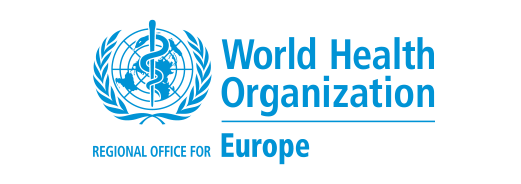 Naira Khachatryan, советник программы по ТБ, Национальный центр пульмонологии, Министерство здравоохранения Республики Армения; эксперт ВМК мКСЛ

В сотрудничестве с Helena Huerga, Cathy Hewison и Nara Melikyan, главными исследователями и координатором операционного исследования гепатита С, MSF/Epicentre
04 декабря 2020 г.
Программа по борьбе с вирусным гепатитом С/ МЛУ-ТБ в Армении (1)
Предпосылки
Гепатотоксичность является распространенным нежелательным явлением при лечении МЛУ-ТБ
     (Bastard et all, Bloss et all), а гепатит С является фактором риска (Bastard et all, Lee at ell).
Официальные данные о распространенности ВГС среди больных ЛУ-ТБ в Армении отсутствовали.
По выборочным данным когорты больных МЛУ-ТБ организации «Врачи без границ», около 6% (в среднем) больных ЛУ-ТБ были инфицированы ВГС. 
В прошлом лечение вирусного гепатита С было невозможно у больных активной формой туберкулеза. 
Новые препараты для лечения гепатита С - противовирусные препараты прямого действия (ПППД) - могут назначаться во время лечения туберкулеза. 
Важно выявить пациентов, больных гепатитом С, которым показано данное лечение.
01/12/2020
Лечение гепатита С противовирусными препаратами прямого действия у больных МЛУ-ТБ в Армении
2
Программа по борьбе с вирусным гепатитом С/ МЛУ-ТБ в Армении (2)
Цели: 
1. Оценить распространенность хронической инфекции вирусного гепатита С среди больных МЛУ-ТБ.
2. Оценить безопасность и эффективность и целесообразность лечения хронического активного вирусного гепатита С с помощью ПППД у больных МЛУ-ТБ.
 Предпринятые шаги:
2016 г.  скрининг больных МЛУ-ТБ
2017 г. внедрение лечения ПППД
Март 2018 г.  внедрение  G-x для определения вирусной нагрузки ВГС
Апрель 2018 г. одобрение исследования безопасности, эффективности и целесообразности.
01/12/2020
|     Лечение гепатита С противовирусными препаратами прямого действия у больных МЛУ-ТБ в Армении
3
Чтобы оценить распространенность хронического активного вирусного гепатита С среди больных МЛУ-ТБ
Популяция: все больные > 18 лет, взятые на лечение МЛУ-ТБ с января 2016 г. по декабрь 2018 г.
Пациент начал лечение МЛУ-ТБ
отрицательный
Экспресс тест на ВГС (тест на антитела к ВГС)
отрицательный
положительный
ПЦР тест на ВГС
положительный
Генотипирование
Фиброскан
01/12/2020
|     Лечение гепатита С противовирусными препаратами прямого действия у больных МЛУ-ТБ в Армении
a
4
Результаты: распространенность ВГС
Самыми распространенными генотипами среди людей с активным хроническим вирусным гепатитом С  были: 1b (40,4%, 19/47) и 3a (34,0%, 16/47)
322 пациента начали лечение МЛУ-ТБ
266 прошли скрининг с помощью экспресс теста на ВГС
56 не проходили скрининг
78 (29,3%) имели антитела к ВГС
8 не проходили тестирование
70 прошли тестирование с помощью количественного ПЦР теста
50 (19,4%) – положительный ПЦР тест на ВГС
|     Лечение гепатита С противовирусными препаратами прямого действия у больных МЛУ-ТБ в Армении
01/12/2020
5
Критерии для назначения ПППД
После подтверждения хронической инфекции вирусного гепатита С пациент проходит первичное обследование, и проводится оценка соответствия критериям для назначения ПППД.
Критериями исключения для назначения ПППД были: неоплазия в терминальной стадии, прогрессирующая/терминальная стадия заболевания, беременность/кормление грудью, неконтролируемые тяжелые психические заболевания, вирусная нагрузка ВИЧ > 1000 копий/мл, исходный гемоглобин < 9 г/дл для схемы, содержащей рибавирин, возраст младше 18 лет.
В начале реализации программы лечение ПППД начиналось в НЦТ (7-дневная госпитализация), затем продолжалось в амбулаторных условиях под непосредственным наблюдением или как самостоятельно принимаемая терапия. Позже пациенты начинали лечение амбулаторно.

Пациенты в пенитенциарной системе госпитализировались на весь срок лечения.
01/12/2020
|     Лечение гепатита С противовирусными препаратами прямого действия у больных МЛУ-ТБ в Армении
6
[Speaker Notes: programmatic aspects of introducing Hepatitis C activitiesThe MSF hired a hepatologist specifically for the hepatitis C activities, trained MOH/NTCC staff (35 doctors), created guideline for co-treatment of HCV and MDR TB based on WHO and EASL recommendation

MSF covered the patients’ transport fee and medical examinations

DAA treatment initiation consultations were provided by the MSF hepatologist.

During the HCV treatment the consultations were provided by MSF doctors in the TB cabinets simultaneously with the MDR-TB consultations and scheduled on biweekly basis during first month and afterwards on a monthly basis.]
Мониторинг
Перед началом лечения:
ПЦР на вирусный гепатит С, серотип
Тестирование на вирусный гепатит В
Тест на ВИЧ-инфекцию и число клеток CD4
Клиническое и биологическое обследование
Эластометрия печени (Фиброскан): 
 При продвинутой стадии заболевания
АФП (продвинутая стадия F3/F4)
Ультразвуковое исследование (при F4)
Гастроскопия при эластометрии печени (фиброскан)>20kПа и тромбоцитах < 150 000 

После завершения лечения ПППД: 12-недельный устойчивый вирусологический ответ (УВО12) ПЦР на ВГС или вирусная нагрузка
01/12/2020
|     Лечение гепатита С противовирусными препаратами прямого действия у больных МЛУ-ТБ в Армении
7
График мониторинга: лечение МЛУ-ТБ и прием ПППД
1 для пациентов на 12-недельном лечении 
2 для пациентов на 24-недельном лечении
01/12/2020
|     Лечение гепатита С противовирусными препаратами прямого действия у больных МЛУ-ТБ в Армении
8
Включение пациентов для оценки безопасности и эффективности
50 пациентов с активным гепатитом С из проспективной когорты
20 пациентов с активным гепатитом C из ретроспективной когорты*
4 пациента начали прием ПППД из исследования в  2019
66 пациентов имели нелеченый активный гепатит С
40 (60,6%) пациентов начали лечение
12 недель LDV+SOF (n=5)
24 недель DCV+SOF+RBV (n=2)
12 недель DCV+SOF (n=33)
* Пациентам был поставлен диагноз активного гепатита С в 2016 г., но они начали лечение МЛУ-ТБ до периода проведения исследования.
* Доза даклатасвира была увеличена до 90 мг у пациентов, схема АРТ которых содержала эфавиренз или невирапин
01/12/2020
|     Лечение гепатита С противовирусными препаратами прямого действия у больных МЛУ-ТБ в Армении
9
[Speaker Notes: 26  not started HCV treatment.]
Результаты: исход лечения ПППД
Устойчивый вирусологический ответ УВО12 - 94,1%
40 пациентов начали прием ПППД
(30 во время лечения МЛУ-ТБ и 10 после завершения лечения МЛУ-ТБ)
1 был потерян для дальнейшего наблюдения
39 завершили курс лечения ПППД
2 пациента умерли (рак легкого и ВИЧ), 3 пациента покинули страну
34 явились на прием через 12 недель после окончания лечения
Успешное лечение: отрицательный ПЦР тест на ВГС  или вирусная нагрузка ниже 12МЕ/мл через 12 недель после окончания лечения (УВO12).
Неудача лечения: положительный результат ПЦР теста на ВГС или выявляемая вирусная нагрузка через 12 недель после окончания лечения.
01/12/2020
|     Лечение гепатита С противовирусными препаратами прямого действия у больных МЛУ-ТБ в Армении
10
[Speaker Notes: Characteristics of patients starting DAA
Characteristics
n/N* (%)
Age, (median in years, IQR)
49.5 (41.4-55.5)
BMI <18.5 
7 (17.5)
Male
38 (95.0)
History of incarceration (past or present)
23 (57.5)
Health worker (past or present)
0 (0)
Alcohol abuse
19 (47.5)
IV drug use (past or present)
18 (45.0)
Comorbidities
 
HIV positive
7 (17.5)
HBsAg positive
0 (0.0)
Anti-HBc-total positive*
15 (42.1)]
Результаты: исход лечения ПППД(1)
Результат ПЦР теста на ВГС был отрицательным у 31 пациента, а у одного пациента был положительный результат ПЦР на ВГС с неопределяемой вирусной нагрузкой (<10 МЕ/мл).
У двух пациентов была зафиксирована неудача лечения, они имели положительный результат ПЦР теста на ВГС в конце лечения ПППД и через 12 недель после окончания лечения.
Оба пациента были мужчины, имели 3а генотип, стадию фиброза F0-F1, получали 12-недельный режим, содержащий DCV/SOF, и один из пациентов был ВИЧ-инфицированным с хорошим контролем ВИЧ-инфекции.
01/12/2020
|     Лечение гепатита С противовирусными препаратами прямого действия у больных МЛУ-ТБ в Армении
11
Результаты: нежелательные явления при лечении ПППД (n=39)
2 (5,2%) пациента столкнулись с СНЯ/ИНЯ, связанными с приемом ПППД.
Легкая степень гипербилирубинемии возникла через два месяца после начала приема ПППД и сохранялась спустя 12 недель после окончания лечения. Схема лечения ПППД: даклатасвир, софосбувир и рибавирин (DCV/SOF/RBV). Лечение МЛУ-ТБ или ВГС не было прекращено или временно приостановлено из-за НЯ. 
Тяжелая аллергическая реакция началась через 16 дней после начала приема ПППД. Прием ППД и лечение МЛУ-ТБ прерывались дважды. Однако на фоне приема антигистаминных препаратах нежелательное явление полностью разрешилось, и лечение обоих заболеваний было успешно завершено. Пациент получал DCV/SOF.
01/12/2020
|     Лечение гепатита С противовирусными препаратами прямого действия у больных МЛУ-ТБ в Армении
12
[Speaker Notes: . Adverse events of clinical significance: 
Creatinine Clearance <50ml/mm
Elevated levels of liver enzymes: > 5N -10N (= grade 3) 
Any AE that results in a temporary interruption, permanent discontinuation, or change in the dose of one or more drugs directed by the doctor. 
Serious adverse events:  AE leading to death, disability, hospitalisation, life threatening, birth efect.]
Результаты: трудности и сильные стороны
01/12/2020
|     Лечение гепатита С противовирусными препаратами прямого действия у больных МЛУ-ТБ в Армении
13
[Speaker Notes: Successful handover of activity   for programmatic management by national TB program :   HCV  Rapir test for all TB patients 
                                                                                                                                  G-Xpert HCV test for MDRTB  HCV  Rapid pos patients 
                                                                                                                                   Fibroscan in national center 
                                                                                                                                   Treatment for 50 patients , pangenotopic  treatemnt SOF +DCV 
 Started  mid 2020 currently 10 patients under treatment.]
Вывод (1)
Это первые данные о совместном применении противовирусных препаратов прямого действия с противотуберкулезными препаратами второго ряда. 
Высокая распространенность сочетанной инфекции ВГС среди больных МЛУ-ТБ в Армении (29% больных имеют положительный результат теста на антитела к ВГС и 19,4% - хроническую инфекцию гепатита С) 
Наиболее часто встречаются генотипы 1b и 3a. 
Высокий показатель устойчивой вирусной супрессии среди протестированных (94,1%). 
Сочетание ПППД и противотуберкулезных препаратов второго ряда является безопасным.
01/12/2020
|     Лечение гепатита С противовирусными препаратами прямого действия у больных МЛУ-ТБ в Армении
14
[Speaker Notes: How many from them with new drugs ?]
Вывод (2)
Реализация программы комплексного лечения ВГС/МЛУ-ТБ была осуществима. 
Это легкодоступная модель оказания помощи больным МЛУ-ТБ , которая была одобрена как медицинскими работниками, так и получателями помощи.  
Интеграция лечения ВГС в программу лечения МЛУ-ТБ не создала большой нагрузки для врачей. 
Роль гепатолога была важна для оказания поддержки в ведении сложных случаев.
Основными трудностями при внедрении комплексного лечения ВГС/ТБ были: 
   организация медицинских осмотров больных с положительным мазком микроскопии мокроты и заключенных вне учреждений противотуберкулезной службы:
   выбор частной лаборатории и частной клиники для проведения необходимых исследований, что создавало огромные дополнительные расходы для миссии.
01/12/2020
Лечение гепатита С противовирусными препаратами прямого действия у больных МЛУ-ТБ в Армении
15
Выражение благодарности
Министерство здравоохранения Армении
Национальная программа по борьбе с туберкулезом
Пациенты, согласившиеся принять участие в исследовании
Врачи, медсестры, консультанты и все сотрудники, оказывающие помощь и ухаживающие за пациентами, получающими лечение по поводу диагностированного ВГС/ЛУ-ТБ 
Гепатолог Минздрава/MSF
Миссия «Врачи без границ» в Армении, национальные и международные сотрудники
01/12/2020
|     Лечение гепатита С противовирусными препаратами прямого действия у больных МЛУ-ТБ в Армении
16
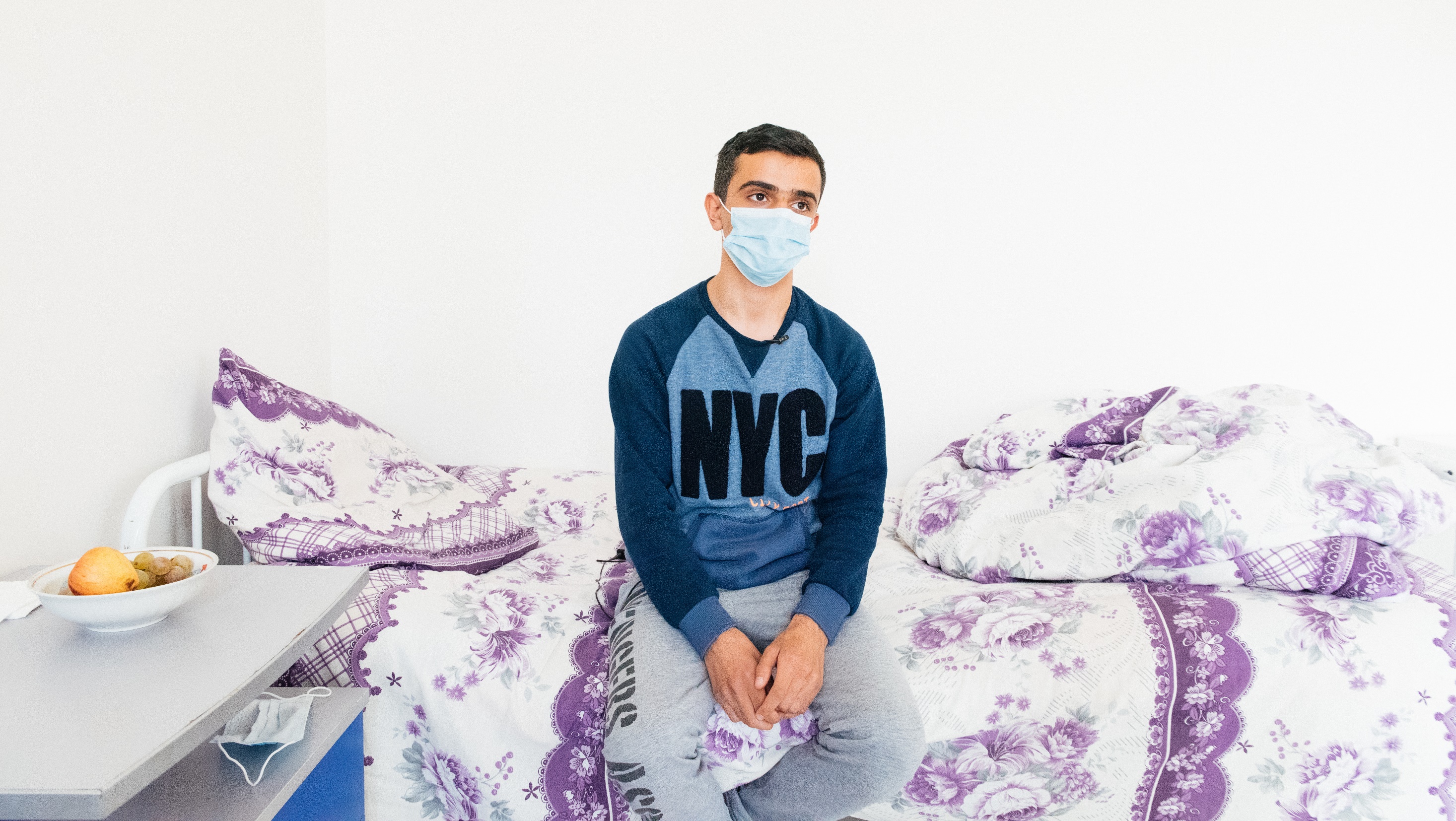 Спасибо!
Европейское региональное бюро ВОЗ
UN CityMarmorvej 51Copenhagen ØDenmark
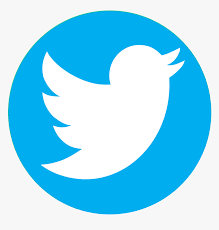 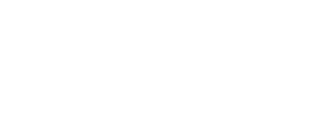 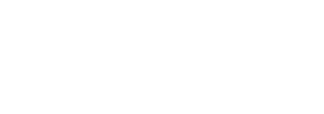 WHO_Europefacebook.com/WHOEuropeinstagram.com/whoeuropeyoutube.com/user/whoeuro
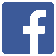 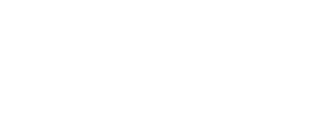 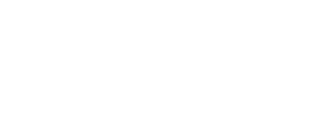 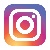 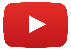